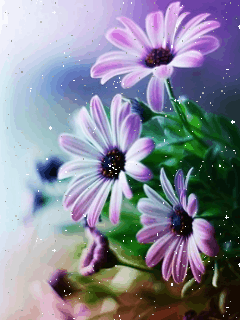 আজকের পাঠে সবাইকে স্বাগতম
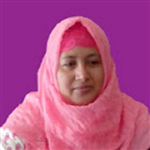 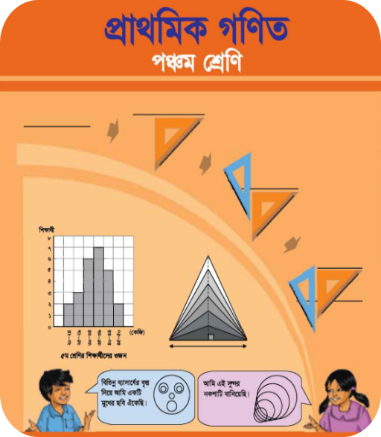 প
আয়েশা ছিদ্দিকা
  প্রধান শিক্ষক
রামপুর সরকারি প্রাথমিক বিদ্যালয়
    লাকসাম, কুমিল্লা
শ্রেণি		: পঞ্চম
বিষয়		: প্রাথমিক গণিত
অধ্যায়		: পঞ্চম
পাঠ্যাংশ	: লসাগু
সময়		: ৫0 মিনিট
রি
চি
তি
চলো আমরা দুইটি ধাঁধাঁ দেখি।
নিশ্চয়ই ভালো লেগেছে।
১,২,৩
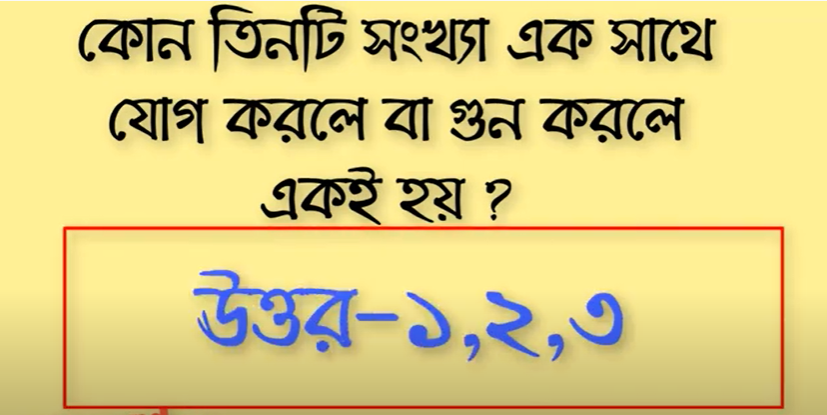 ৮৮৮+৮৮+৮+৮+৮=১000
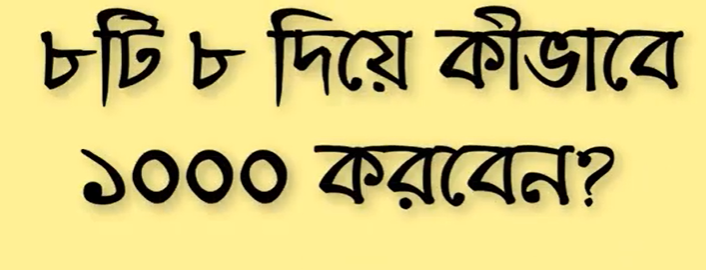 পাঠের শিরোনাম
পাঠের বিষয়বস্তুঃ লসাগু
শিখনফল

এই পাঠ শেষে শিক্ষার্থীরা ...
১৭.১.২ মৌলিক উৎপাদকের সাহায্যে লসাগু নির্ণয় করতে পারবে।
প্রতি শিক্ষার্থী পেল ৩ টি করে কাগজ
৯
১২
১৫০
৬০
৯০
১৫
৩০
১২০
৩ কে  পূর্ণ সংখ্যা দিয়ে গুণ করলে যে সংখ্যাগুলো পাওয়া যায় সেগুলো হলো ৩ এর গুণিতক।
৩ এর গুণিতকগুলো ৩ দ্বারা ভাগ করলে কোন ভাগশেষ থাকেনা।
৪
৪
×
১
=
কোনো সংখ্যার সঙ্গে যেকোনো পূর্ণসংখ্যার গুণফলকে ঐ সংখ্যার গুণিতক বলে। যেমন 4 এর গুণিতকগুলো হলো 4, ৮, ১২, ১৬, ২০
...ইত্যাদি।
৪
×
২
=
৮
৪
×
৩
=
১২
সহজভাবে আমরা বলতে পারি, গুণিতক হলো পূর্ণসংখ্যার নামতা।
×
৪
৪
=
১৬
৪
×
৫
=
২০
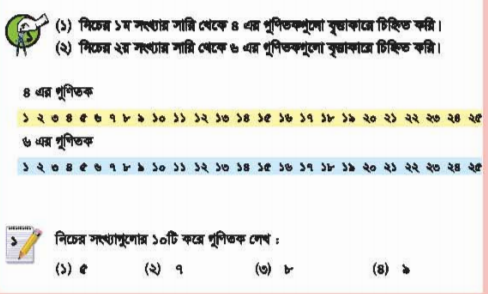 ১  ২  ৩  ৪   ৫  ৬  ৭   ৮  ৯  ১0  ১১  ১২  ১৩  ১৪  ১৫  ১৬  ১৭  ১৮  ১৯  20  ২১  ২২  ২৩  ২৪  ২৫
১  ২  ৩  ৪   ৫  ৬  ৭   ৮  ৯  ১0  ১১  ১২  ১৩  ১৪  ১৫  ১৬  ১৭  ১৮  ১৯  20  ২১  ২২  ২৩  ২৪  ২৫
একক কাজ
গুণিতক কি? 
২ ও ৩ এর ৫টি গুণিতক লিখ।
৩ সেমি
৪ সেমি
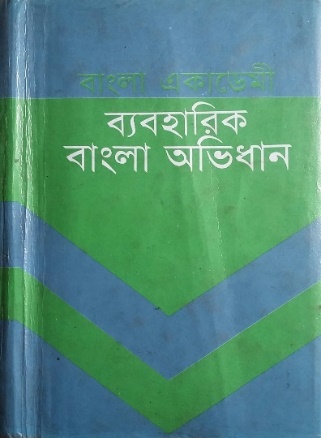 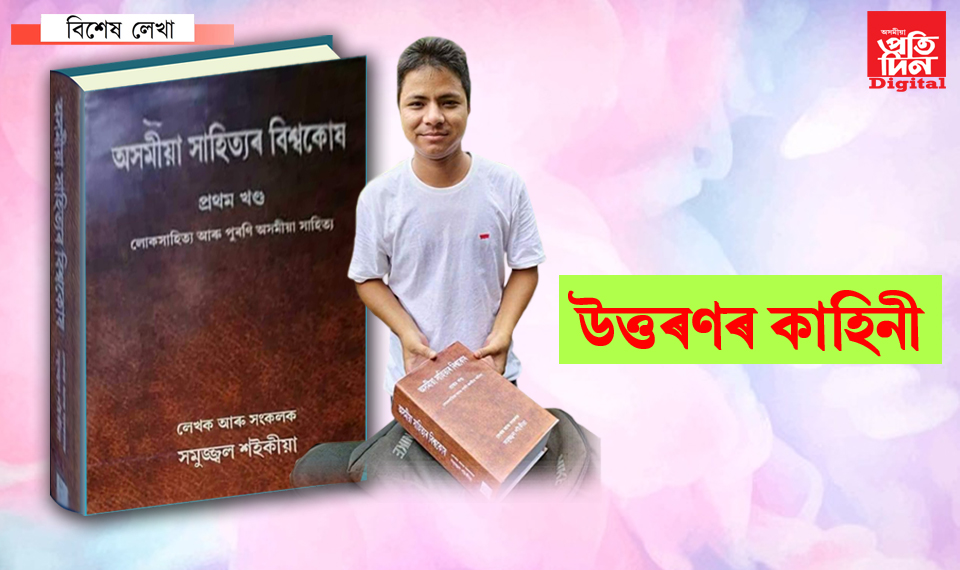 ?
আমরা কিছু বিশ্বকোষ এবং অভিধান আলাদা আলাদাভাবে একটার উপর একটা স্তুপাকারে সাজাই। প্রতিটি বিশ্বকোষ ৪ সেমি এবং প্রতিটি অভিধান ৩ সেমি পুরু। কত সেমি উচ্চতায় বইগুলোর উচ্চতা সমান হবে?
বিশ্বকোষ
অভিধান
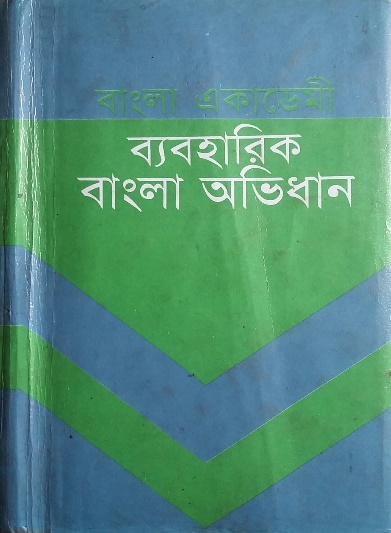 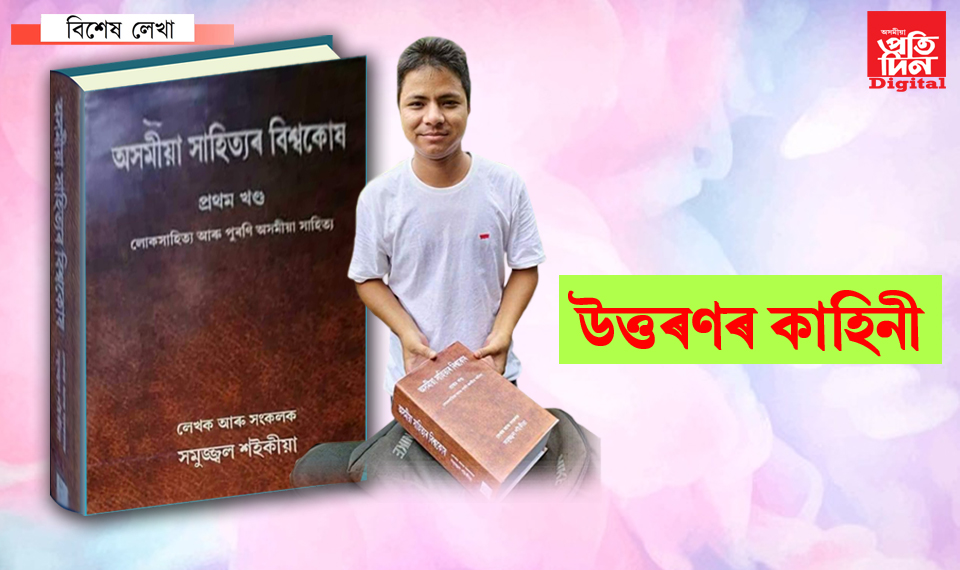 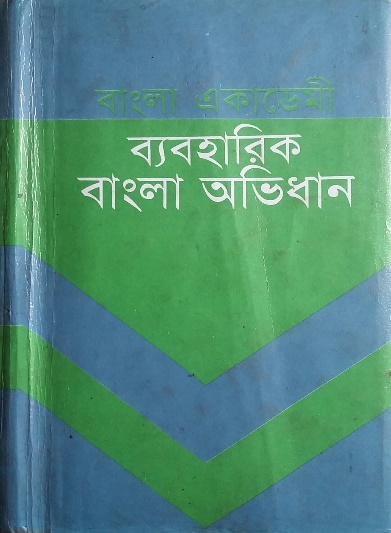 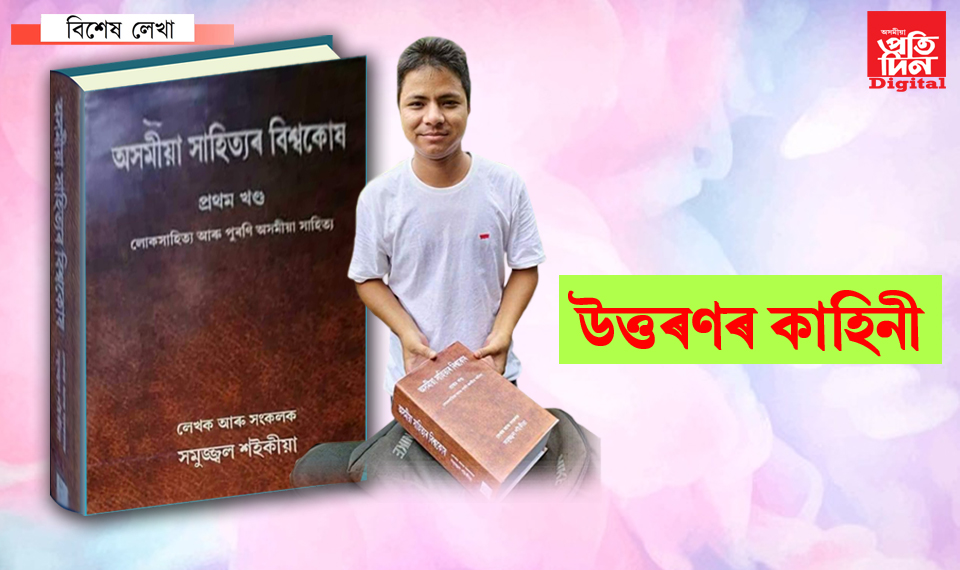 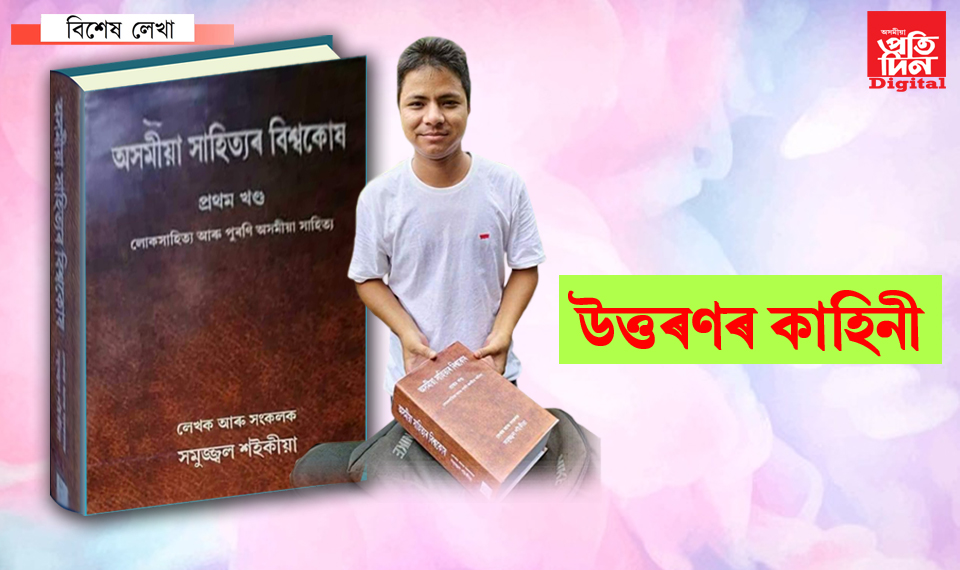 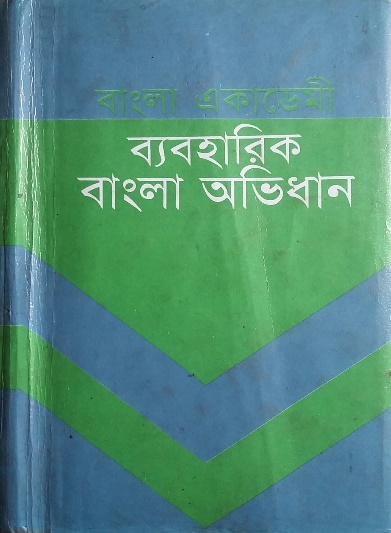 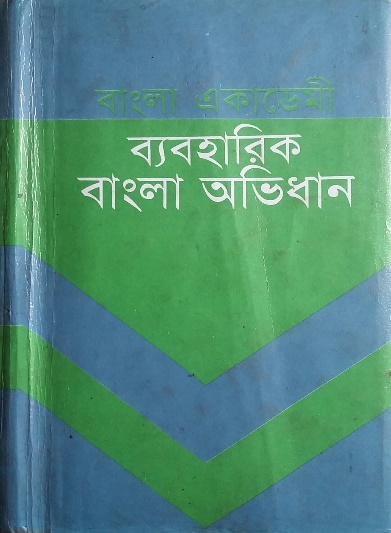 ১২
১২
৩ এর গুণিতক
৪ এর গুণিতক
লসাগুঃ
লসাগু =লঘিষ্ঠ সাধারণ গুণিতক
লঘিষ্ঠ    -ছোট				
সাধারণ  -সবার মধ্যে বিদ্যমান
গুণিতক -কোন সংখ্যাকে পূর্ণ সংখ্যা দিয়ে গুণ করলে যে সংখ্যাগুলো পাওয়া যায় সেগুলো হলো ঐ সংখ্যার গুণিতক।
১২, ২৪,… সংখ্যাগুলো ৩ এবং ৪ উভয়ের গুণিতকের মধ্যে আছে এবং এদেরকে ‘৩ ও ৪’ এর সাধারণ গুণিতক বলে। সাধারণ গুণিতকের মধ্যে সবচেয়ে ছোট সংখ্যাকে ‘লঘিষ্ঠ সাধারন গুণিতক’ বা লসাগু বলে।
৩ এবং ৪ এর লসাগু হলো ১২
লসাগু নির্ণয় কর:
    (১) ৪ এবং ৫ 

  ৪ এর গুণিতক:  ৪  ৮  ১২  ১৬  ২০  ২৪  ২৮  ৩২  ৩৬  ৪০

 ৫ এর গুণিতক:  ৫  ১০  ১৫  ২০  ২৫  ৩০  ৩৫  ৪০ ৪৫  ৫০

 ৪ ও ৫ এর সাধারণ গুণিতক হলো ২০, ৪০

অতএব ৪ ও ৫ এর লসাগু হলো ২০
লসাগু নির্ণয় কর:
    (২) ৬ এবং ৯ 
৬ এর গুণিতক:   ৬  ১২  ১৮  ২৪  ৩০  ৩৬  ৪২  ৪৮ ৫৪  ৬০

৯ এর গুণিতক:  ৯  ১৮  ২৭ ৩৬  ৪৫  ৫৪  ৬৩  ৭২  ৮১  ৯০

৬ ও ৯ এর সাধারণ গুণিতক হলো  ১৮, ৩৬,  ৫৪

অতএব ৬ ও ৯ এর লসাগু হলো  ১৮
লসাগু নির্ণয় কর:
    (৩) ৩ এবং ৬ 

  ৩ এর গুণিতক:  ৩  ৬  ৯  ১২  ১৫  ১৮  ২১  ২৪  ২৭  ৩০

  ৬ এর গুণিতক:   ৬  ১২  ১৮  ২৪  ৩০  ৩৬  ৪২  ৪৮ ৫৪  ৬০

 ৩ ও ৬ এর সাধারণ গুণিতক হলো  ৬,  ১২,  ১৮,  ২৪,  ৩০,

অতএব ৩ ও ৬ এর লসাগু হলো  ৬
সমস্যা: ২  লসাগু নির্ণয় কর:
    (১) ২, ৩, ৪

  ২ এর গুণিতক: ২  ৪  ৬  ৮ ১০  ১২  ১৪  ১৬  ১৮  ২০ ২২  ২৪ ২৬  ২৮  ৩০ ......

  ৩ এর গুণিতক:  ৩ ৬ ৯  ১২  ১৮  ২৪  ৩০  ৩৩  ৩৬  ৩৯

  ৪ এর গুণিতক:  ৪  ৮  ১২  ১৬  ২০  ২৪  ২৮  ৩২  ৩৬  ৪০  ৪৪

 ২, ৩ ও ৪ এর সাধারণ গুণিতক হলো  ১২ ও  ২৪

অতএব ২, ৩ ও ৪ এর লসাগু হলো  ১২
জোড়ায় কাজ
লসাগু কী?
লসাগু নির্ণয় কর: ২, ৪, ৮
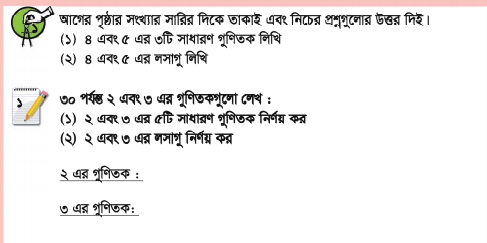 ৪ এর গুণিতক:  ৪  ৮  ১২  ১৬  ২০  ২৪  ২৮  ৩২  ৩৬  ৪০ 44 48 52 56 60 
 ৫ এর গুণিতক:  ৫  ১০  ১৫  ২০  ২৫  ৩০  ৩৫  ৪০  ৪৫  ৫০  ৫৫  ৬০
৪ এবং ৫ এর ৩ টি সাধারণ গুণিতক যথাক্রমে  20, 40 এবং 60
4 এবং 5 এর লসাগু   20
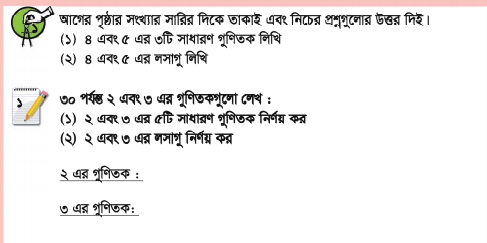 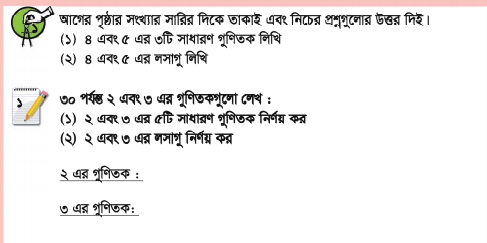 2, 4, 6, 8, 10, 11, 12, 14. 16, 18, 20, 22, 24, 26, 28, 30
3, 6, 9, 12, 15, 18, 21, 24, 27, 30
2 এবং ৩ এর ৫ টি সাধারণ গুণিতক যথাক্রমে  6, ১২, ১৮, ২৪ এবং ৩০
2 এবং ৩ এর লসাগু ৬
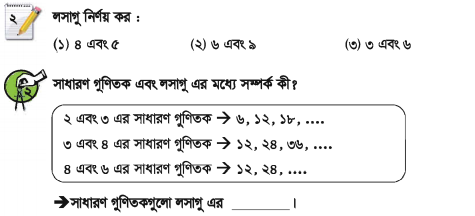 গুণিতক
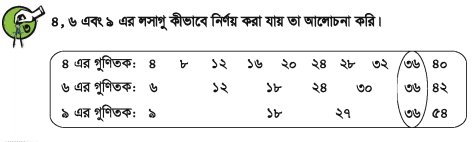 বই সংযোগ
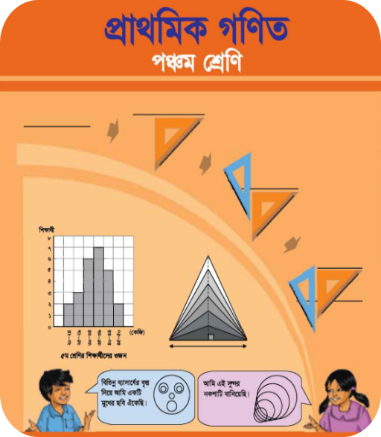 ২৬-২৮ পৃষ্ঠা দেখ
দলীয় কাজ
ক  দল
খ  দল
১।  ৫ সংখ্যাটির ১০টি করে গুণিতক লেখ ২। লসাগু নির্ণয় কর:২, ৪, ৮
১। ৬ সংখ্যাটির ১০টি করে গুণিতক লেখ
২। লসাগু নির্ণয় কর:৩, ৪, ৫
মূল্যায়ন
১। গুণিতক কাকে বলে ?
উ: কোনো সংখ্যার সঙ্গে যেকোনো পূর্ণসংখ্যার গুণফলকে ঐ সংখ্যার গুণিতক বলে।
২। ল.সা.গু এর পূর্ণরূপ কি ?
উ: লঘিষ্ঠ সাধারণ গুণিতক
৩। লসাগু কাকে বলে?
উ: দুই বা ততোধিক সংখ্যার  সাধারণ গুনিতক গুলোর মধ্যে সবচেয়ে ছোট গুনিতক সংখ্যাকে সংখ্যাগুলোর লঘিষ্ঠ সাধারণ গুণিতক বা ল.সা.গু  বলে।
৩৭ পৃষ্ঠার ১ নং প্রশ্নের অংক
বাড়ির কাজ
লসাগু নির্ণয় কর:
১ ) ১৫, ২১                         ২ ) ৩৫, ২১                    ৩ ) ২0, ১২, ২৫
৪ ) ৯, ১৬, ১৮                     ৫ ) ২0, ৩0, ৩৬, ৪৫
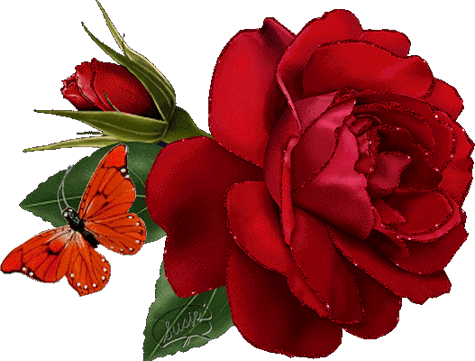 আবার দেখা হবে
খোদা হাফেজ